Year 12 AS/A level Biology - Summer Assignment
Task 2:   
Research a current biological issue 
eg. Zika virus, gastric band surgery, badger culling etc.
use at least three sources of information
define the issue / problem, 
collate some data on the issue
discuss some implications of the issue (environmental, economic, social)
possible solutions that scientists /environmentalists are working on
Task 1:
Produce a 200 word report
Identify the role of a professional in a place of biological interest/ healthcare setting 
Describe how they use science and include a description of the scientific procedures they use.
Research the qualifications needed for / routes of study into this profession.
Produce an A3 poster with this information and a picture of this professional/ employment setting
Task 3 :
Go though the CGP book 
making notes on revision cards on the following topics…..
Biological Molecules
Enzymes
Microscopes
Prokaryotic and Eukaryotic cells
Task 4: 
Buy the textbook: Edexcel AS/A Level Biology B Student Book 1  - 1 May 2015
Why have you chosen AS/A level Biology?
Write your top three reasons on a post it note.
Year 12 AS/A level Biology
Course Aims
Enable students to:
develop their interest in, and enthusiasm for, biology including developing an interest in further study and careers in the subject
appreciate how society makes decisions about biology-related issues and how biology contributes to the success of the economy and society
develop and demonstrate a deeper appreciation of the skills, knowledge and understanding of How Science Works
develop essential knowledge and understanding of different 	areas of biology and how they relate to each other.
Year 12 AS/A level Biology
Course Requirements
use theories, models and ideas to develop and modify scientific explanations
use knowledge and understanding to pose scientific questions, define scientific problems, present scientific arguments and scientific ideas 
use appropriate methodology, including ICT, to answer scientific questions and solve scientific problems 
carry out experimental and investigative activities, including appropriate risk management, in a range of contexts
analyse and interpret data to provide evidence, recognising correlations and casual relationships 
evaluate methodology, evidence and data, and resolve conflicting evidence 
appreciate the tentative nature of scientific knowledge 
communicate information and ideas in appropriate ways using appropriate terminology 
consider applications and implications of science and appreciate their associated benefits and risks 
consider ethical issues in the treatment of humans, other organisms and the environment 
appreciate the role of the scientific community in validating new knowledge and ensuring integrity 
appreciate the ways in which science is used to inform decision making about issues to benefit society.
Year 12 AS/A level Biology
Course Expectations
95% + Attendance
If you miss a lesson you make up the work.
Come to lessons equipped with stationary and course book.
Organise your notes from day 1. 
Organise your week outside of lesson time.
Consolidate your notes each week (this should take between 1 and 2 hours).
Supplementary reading each week (this should take between 1 and 2 hours).
Revision activities every month e.g. making index cards, posters, mind maps etc.
Completing any set homework, including essays.
Inform staff of any difficulties.
Year 12 AS/A level Biology
Edexcel AS Biology B
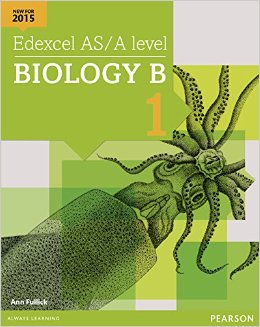 The course we do is Edexcel AS / A Level Biology B 


The textbook will be available to buy from school, or can be ordered from Amazon and other book stores.

https://www.amazon.co.uk/Edexcel-AS-Level-Biology-ActiveBook/dp/1447991141
Edexcel AS/A Level Biology B Student Book 1 + Activebook (Edexcel A Level Science (2015)) Paperback – 1 May 2015  by Ann Fullick
Year 12 AS/A level Biology
Course Assessment:  At the end of Year 12, you will sit two exams. Each will be 1 hour 30 minutes long and 80 marks in total.